Tips and Techniques for effective scientific presentations*
Sherri Christian, PhD

sherri.christian@mun.ca
Associate Professor
Dept Biochemistry, MUN

*The opinions presented here are my own,  you are encouraged to formulate your own opinions
This presentation can be downloaded from my website: 
www.mun.ca/faculty/sherri
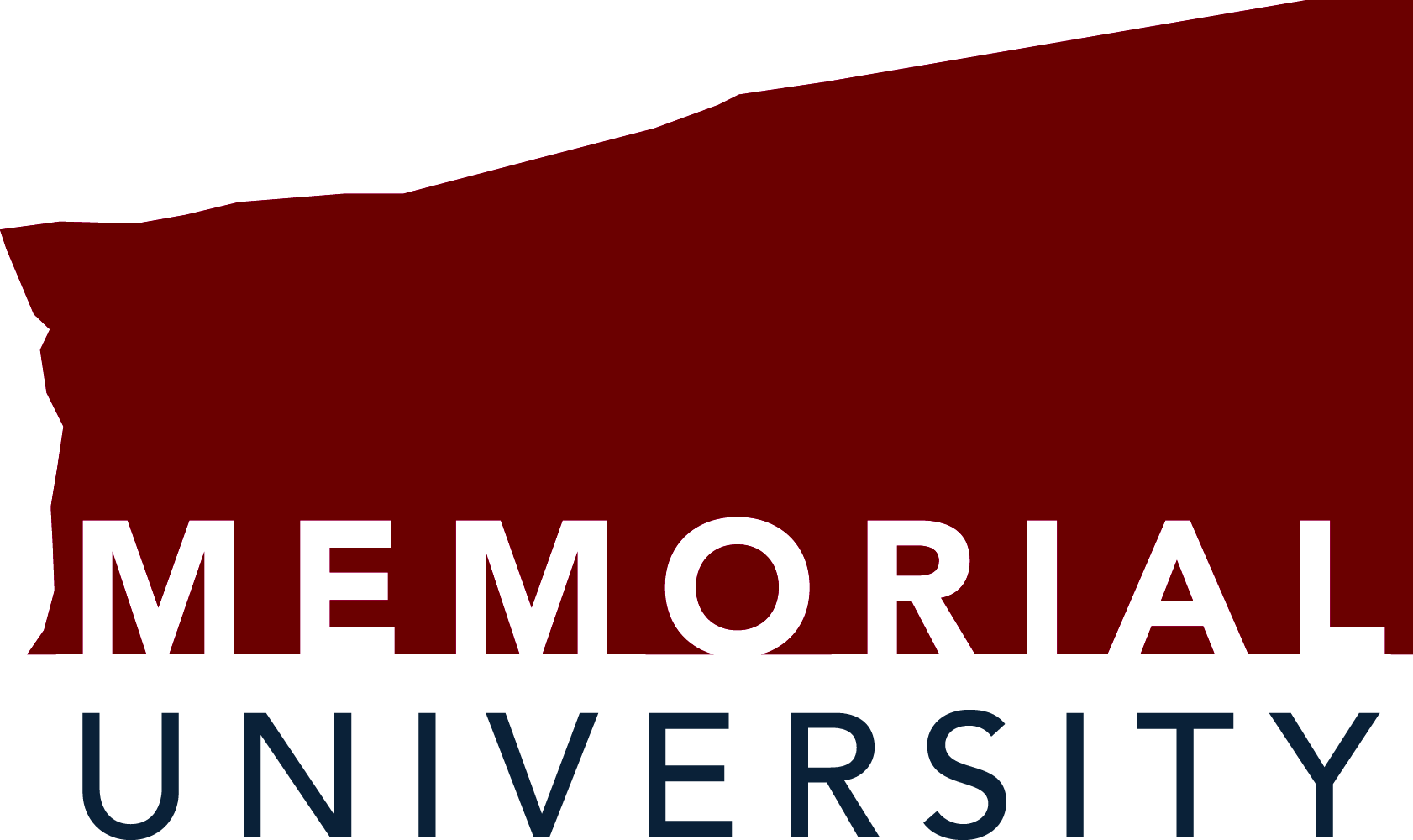 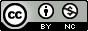 Does it matter?
What’s the point of a talk/lecture/presentation?
 Communication
 Ideas
 Data
 expertise

 Award 
 Grade
 Degree
 Job
 Contacts
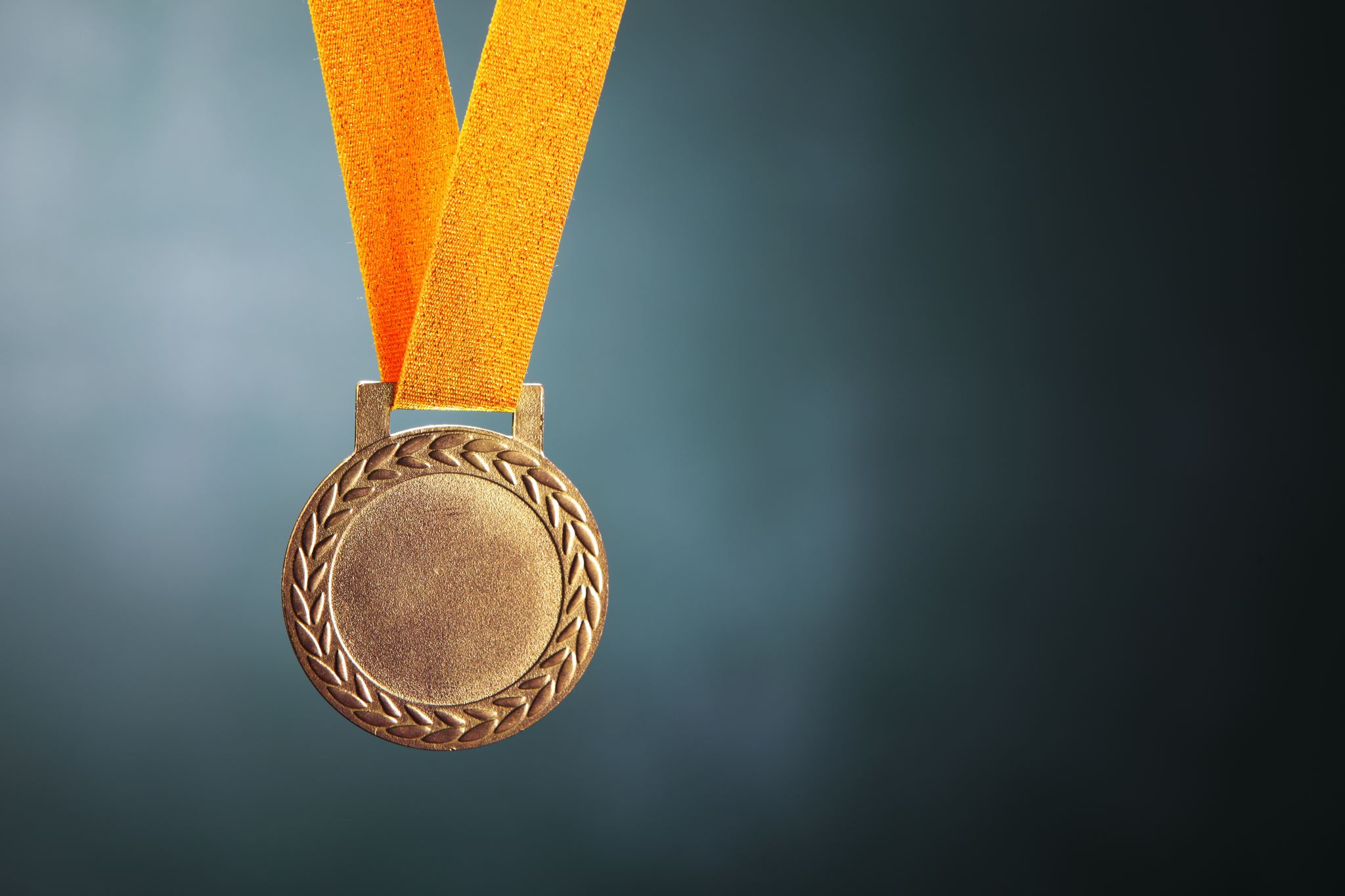 Presenting well is a learned skill
Present early and often
Lab meetings
Journal clubs
Departmental seminar series
Annual departmental symposium
Conferences
3-Minute Thesis
Practice different formats
Poster vs. slide show (oral presentation)
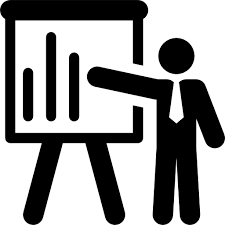 Before you start…
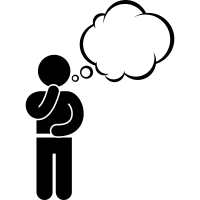 What is your message?
 

Who is your audience?


Timing
The message
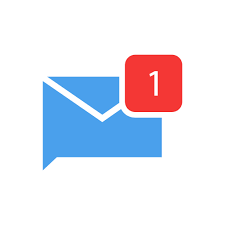 1-2 big messages for the entire talk 
1-2 points/slide
DO NOT expect your audience to remember something if it’s not on the slide in front of them- if it is important enough to say then put it on the slide
Tell them what you are going to say
Tell them
Tell them what you said
Know your audience
You are a scientist Do your research
General public vs. science department vs. medical department vs. specialized research group vs. lab mates

Don’t assume any prior specialized knowledge

When in doubt: Assume very smart people who don’t know the details but have an understanding of basic biology

Suggestion: have a person in mind that represents the least knowledgeable/ most difficult person in your audience
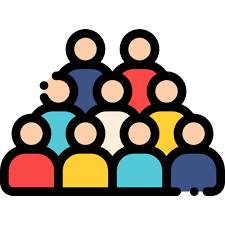 degradation
AAAAAA
AAAAAA
How does the Ras pathway decrease STAT2 protein levels?
protein
translation
degradation
mRNA
transcription
X
Timing
Rough Guideline: 1-2 minutes per slide

Pace: keep consistent but not monotone; show excitement/emphasis when appropriate
	Don’t be afraid of pauses/ silences

Approximately 50% of your audience are NOT native English speakers so speak clearly

Know thyself- what do you do when you’re nervous?

PRACTICE, OUT LOUD
Before you start…
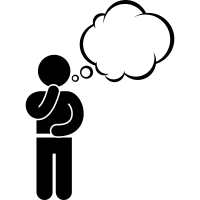 What is your message?
 Main message: 1, maybe 2, take-home points
 
Who is your audience?
 General audience vs. specialized audience
 assume “complete ignorance and complete intelligence”
 Don’t assume any prior specialized knowledge

Timing
 stick to your time limit
 Prioritize 
 Practice, practice and maybe practice again
Organization
INTRODUCTION
Significance: “Why you should care”
Background: “What you need to know to understand the rest of the talk”
THE SUBSTANCE
Hypothesis: “The Question”
Rationale: “Why we care about the question”
Approach: “How the question was addressed”
Results: “What we found”
CONCLUSION 
Significance: “What does this mean in the context of the original hypothesis and the field” 
Future Directions
Broad
Details
Broad
Introduction
What we know and what we don’t know
 Significance/ Rationale (why we care)
 Objectives
 Overall Hypothesis:
“The Ras pathway negatively regulates the interferon system”

 Overview of approach- big picture
 No surprises/punchline
 Main conclusions/Model 1st
 Build up to the model/ BIG conclusion
Outline?
Rough guideline: only include for talks longer than 30 min
 use to aid in transitions
 meaningful - like a map
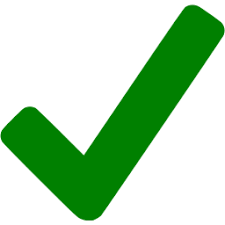 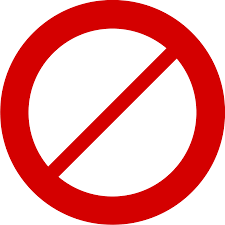 The pathways 
Interferon & Ras
 Regulation of STAT2 by Ras
 Transcription vs. Stability
 Identification of TF
 Future Directions
Introduction
 Methods	
 Results
 Conclusion
Summary of results
Active Ras pathway decreases STAT2 expression
Inhibition of Ras/MEK/ERK restores STAT2 expression
Reduced STAT2 levels cause impaired IFN signaling- but not only factor in reducing the overall anti-viral response

What else does Ras/MEK/ERK do to reduce the anti-viral response?
Results slides
Title: Conclusion or Question 

 Rationale for experiment
 Objective
 Approach (flow chart & model)
 Result
 Conclusion
 Interpretation! (return to model)

 Add complexity in layers; animation
 Include Summary slide
Ras
JAK1
-GTP
Tyk2
Raf
IRF9
MEK1/2
P
P
ERK1/2
Ras pathway
IFN pathway
IFNAR
P
?
STAT2
STAT1
P
Anti-viral genes
P
STAT2
STAT1
P
IRF9
ISRE
“MODEL SLIDE”
IFN-regulated 
Anti-viral genes
RasV12
-GTP
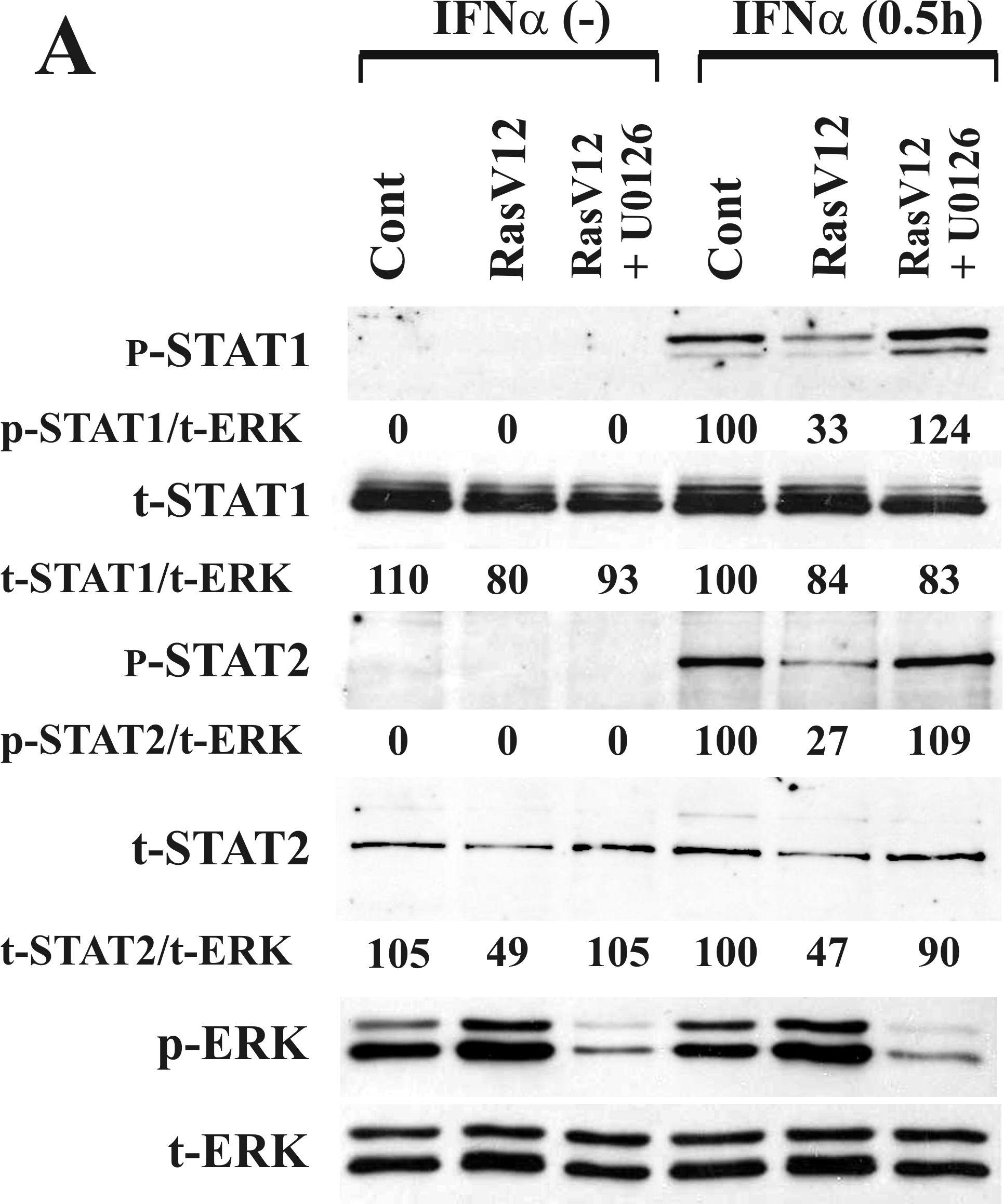 RasV12
-GTP
U0126
Raf
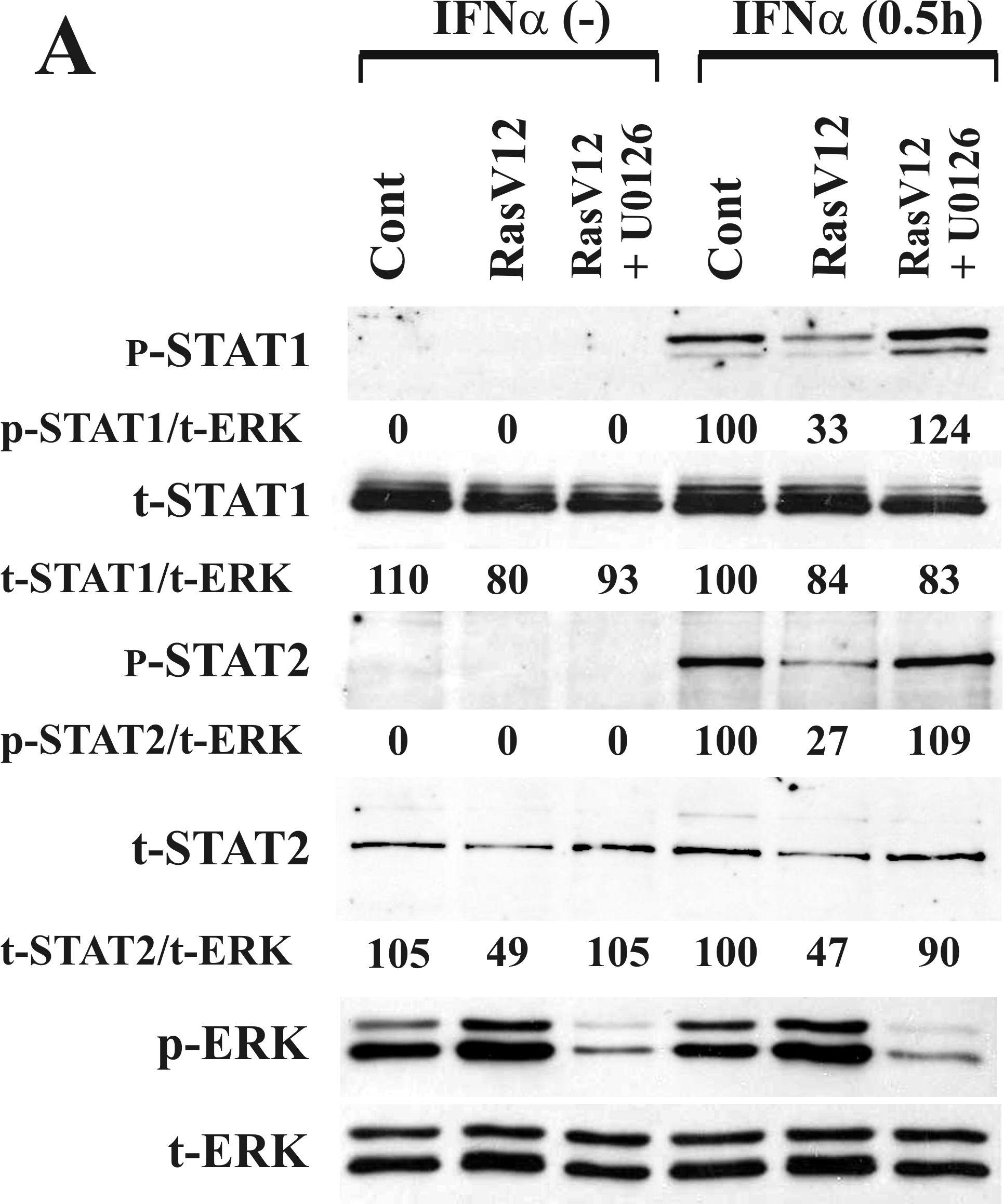 P
IRF9
ERK1/2
MEK1/2
Anti-viral genes
(OAS)
P
P
siRNA
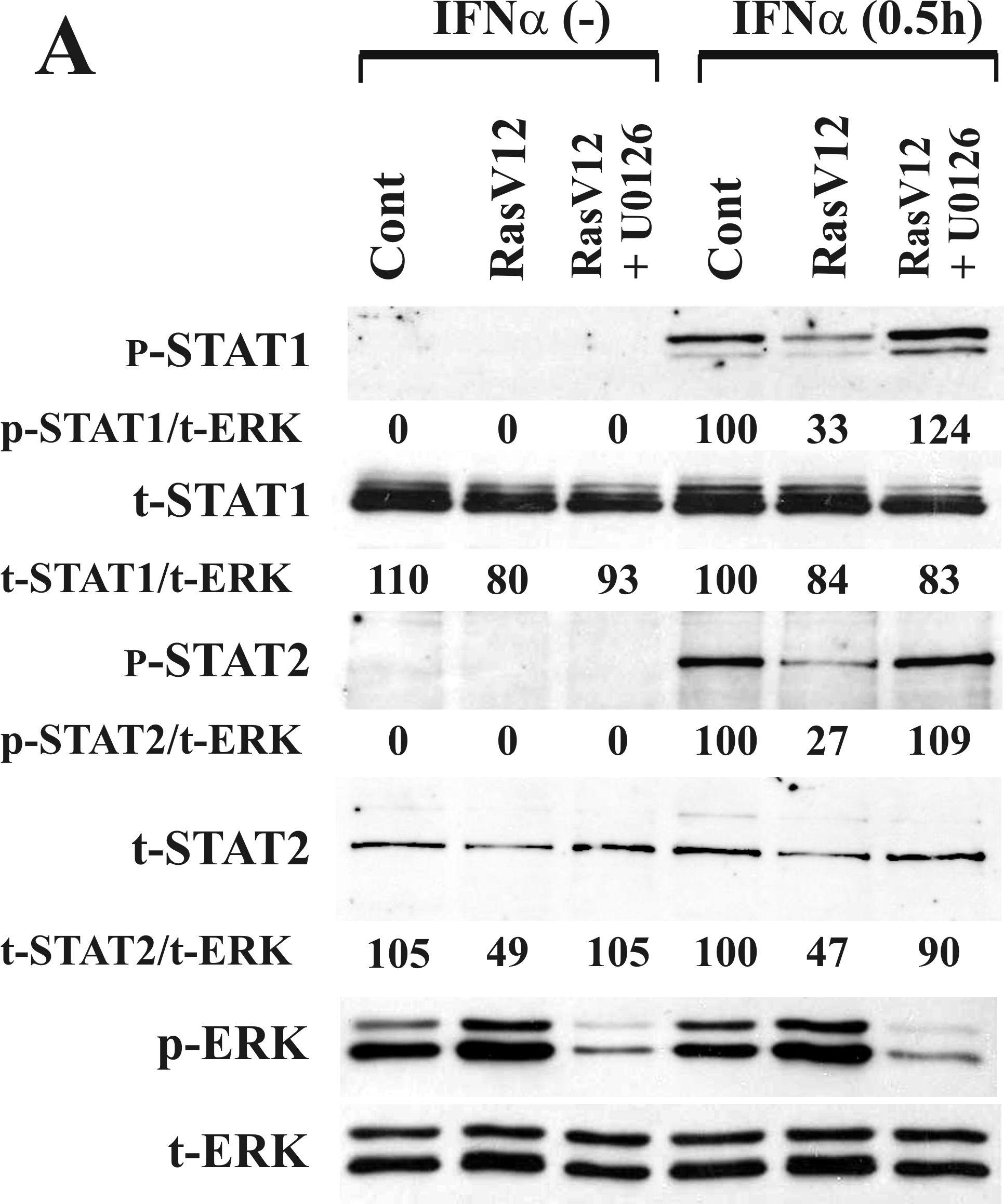 ERK1/2
Inhibition of Ras pathway restores IFN-signaling
IFN-
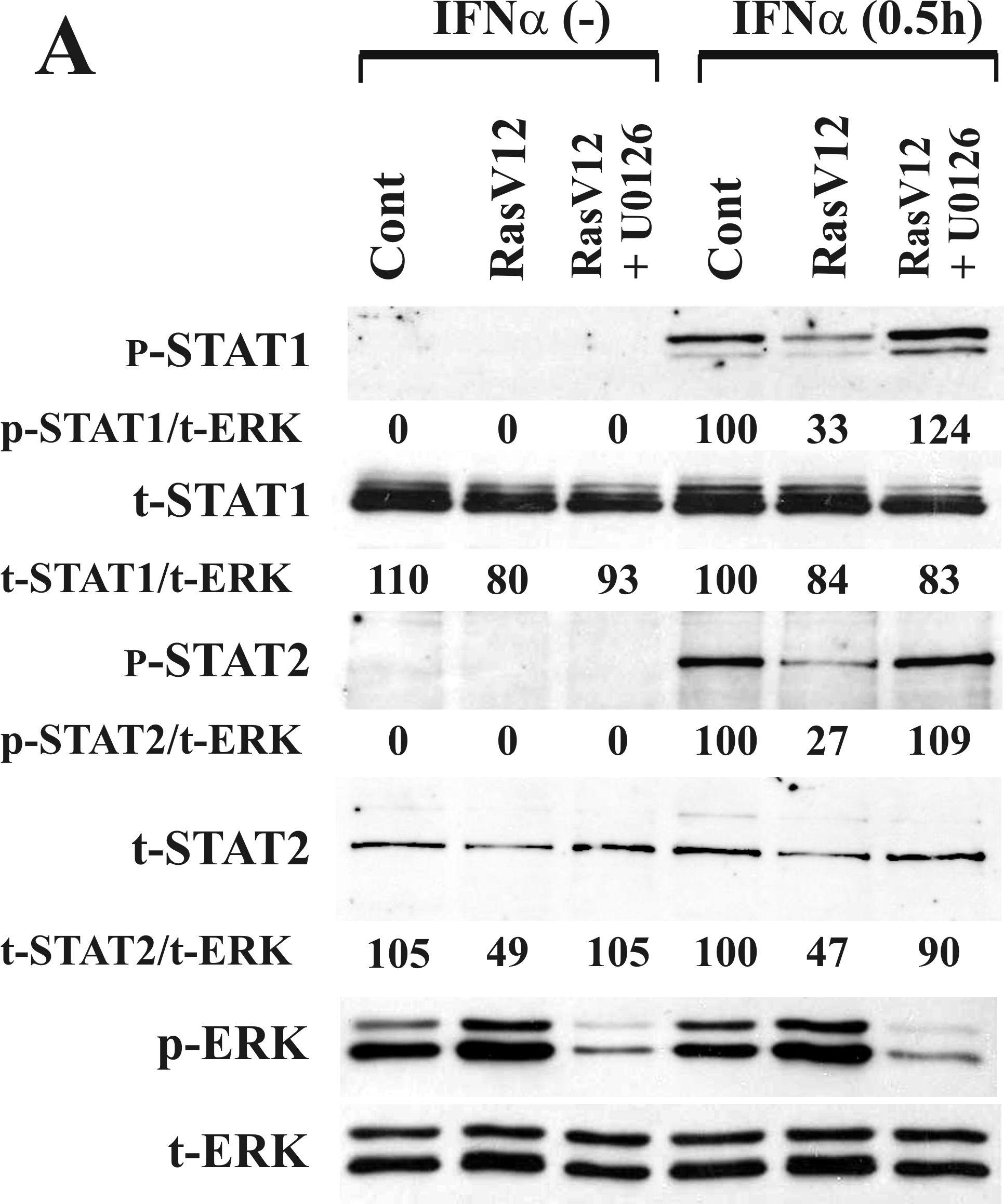 P
STAT2
STAT1
P
P
STAT2
STAT1
P
IRF9
ISRE
IFN-regulated 
Anti-viral genes
Christian et al. J Virol 2009
Conclusions
Big Picture
 “What does this mean to me?”
 “Did you answer the question?”
 Future Directions or New Questions
The IFN system
RasV12
-GTP
JAK1
Tyk2
P
STAT2
TLR3, 7, 9
Mda-5
RIG-I
STAT1
P
TRIF/MyD88
IPS-1
IRF9
P
STAT2
STAT1
P
IRF7
IRF9
c-Jun
IRF3
NF-B
Phase 2
Activation of host defense
Phase 1
Detection of virus
IFNAR
Ptx3
GBP2
ISRE
IFN-regulated 
Anti-viral genes
IFN-/promoter
Acknowledgements
Scientific contributors 
 PI
 lab members
 collaborators
 FUNDING AGENCIES
 say “Thank you”
Slide Content
Critical evaluation of your slides 

 Keep it simple
 Phrases not full sentences
 Everything important is on the slide
 Re-create diagrams to illustrate your point
 Use slides as a memory aid only
 Diagrams/ flowchart/ pathways NOT text
 Aesthetically pleasing (alignment, color)
Color Scheme
Clarity above all
 contrast
 red/green colour blind
Color Scheme
Clarity above all
 contrast
 red/green colour blind

 Consistency!
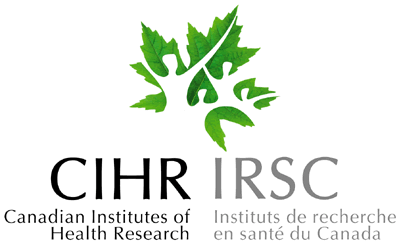 Color Scheme
Clarity above all
 contrast
 red/green colour blind

 Consistency!

 Backgrounds
 keep simple
 should NOT distract from slide content
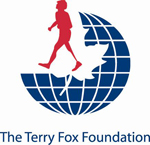 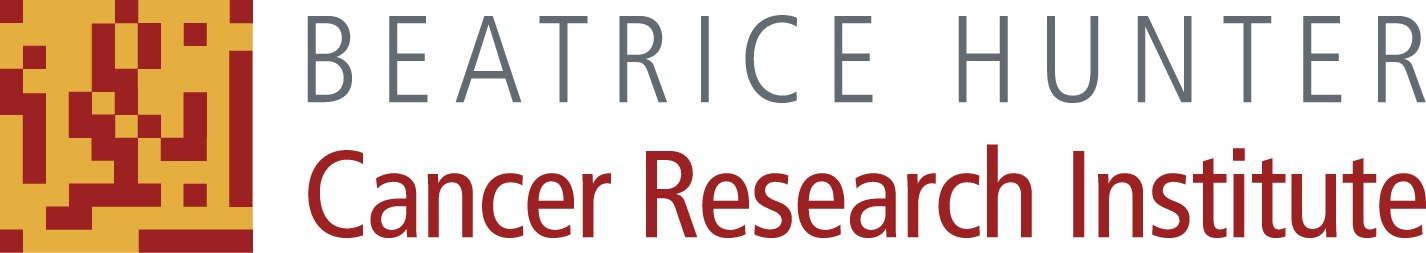 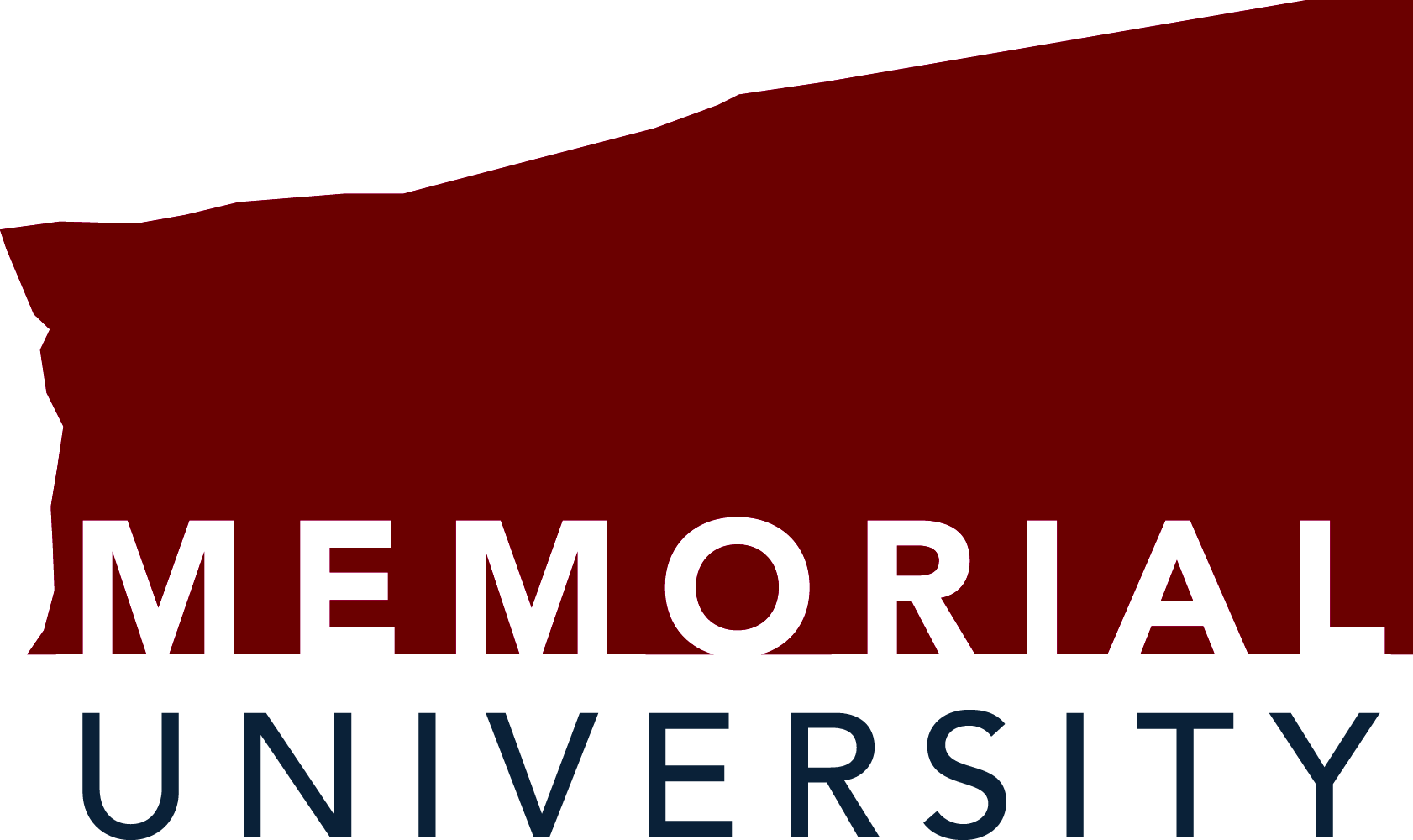 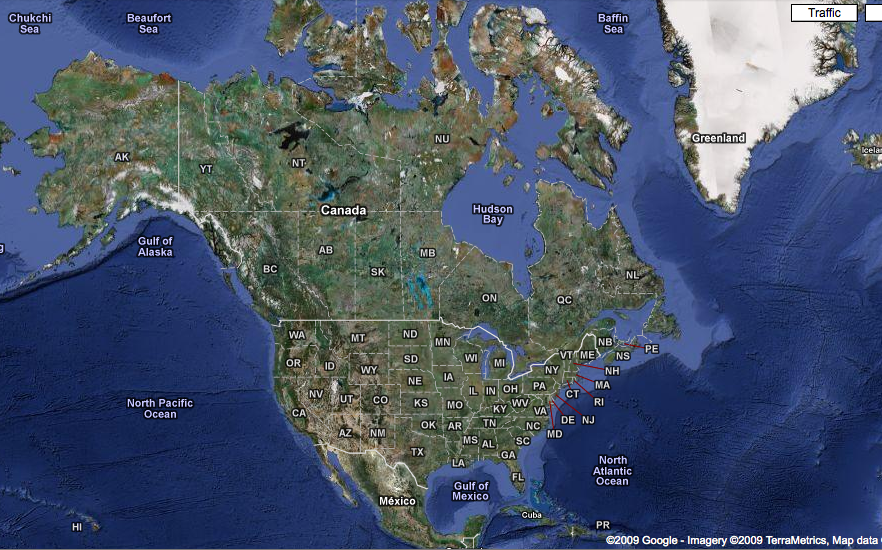 “Watermark background”
Regulation of Gene Expression and Cell Fate by the Ras pathway
Sherri Christian, PhD
Division of Basic Medical Sciences
Faculty of Medicine
Memorial University of Newfoundland
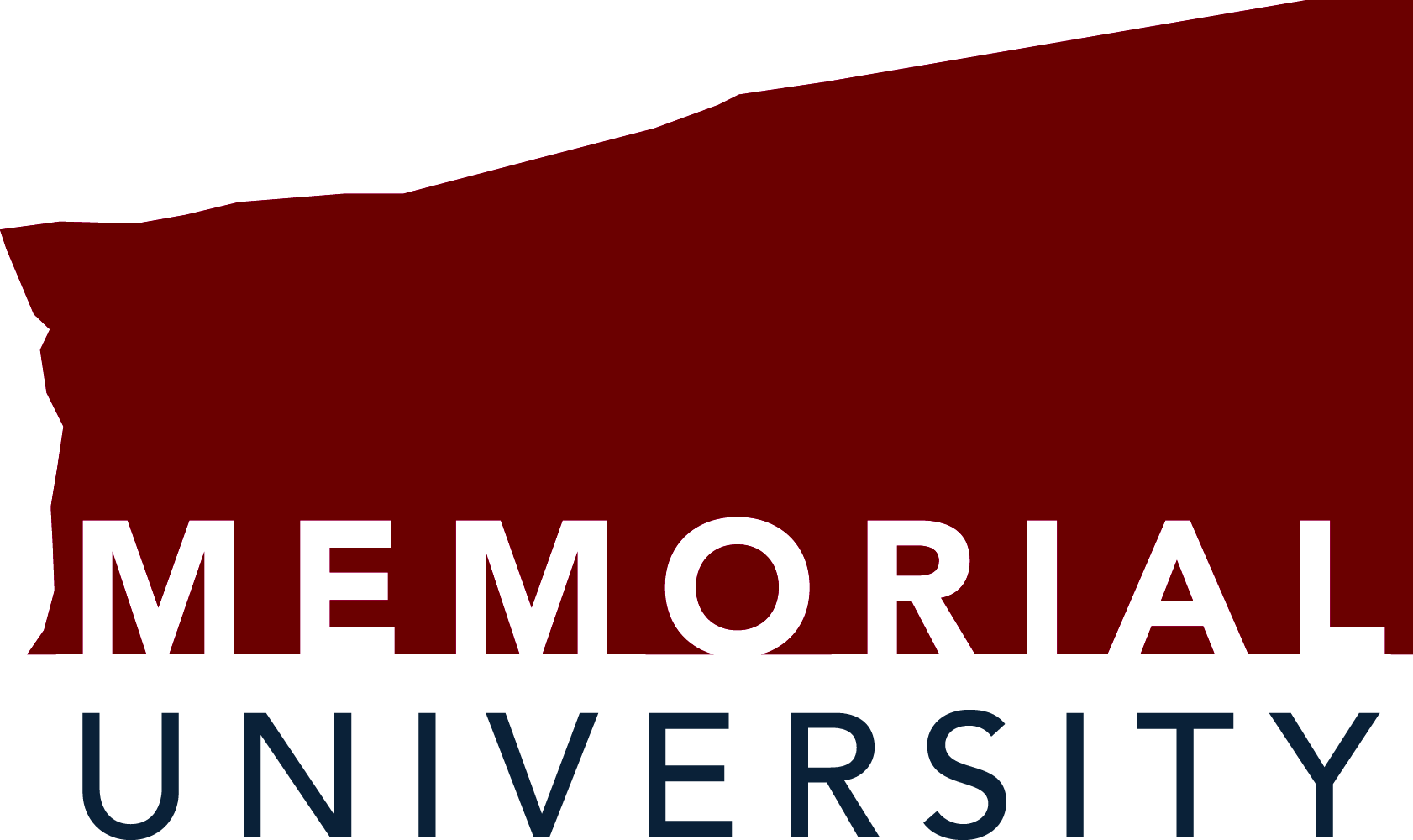 Flow of talk
Transition between ideas/slides

Having shown that...     

Next, we considered whether…

To investigate this, we ...  

This means that … (return to the model)

Transition slides can be helpful
Humour
Using humour can wake up your audience
Must be in good taste! (know your audience)
As a rule- don’t start with a joke
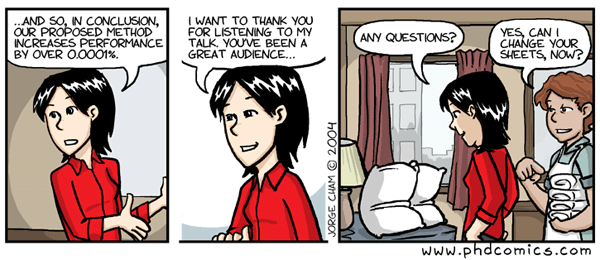 Fonts
size: 24 pt or more
 be consistent
 bold? shadow?
 sans serif / serif (following are all 24 pt)

 Times New Roman

 Arial

 Helvetica

 Comic Sans MS
Animations
Use sparingly; can be a great tool or an irritant

 Need a good reason
 3-4 bullets: don’t animate
 complicated pathway: animate
 experimental design: maybe animate
Animated Slide Transitions
DON’T

Example of one exception: by Christian Alberto
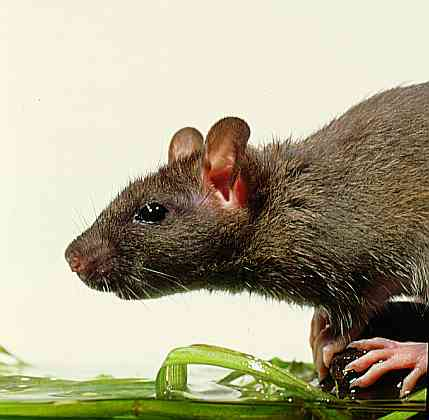 www.dkimages.com/.../ previews/887/95001173.JPG
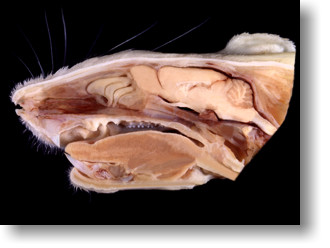 http://www.apuche.org/OIA/Anatomical-Page-03.htm
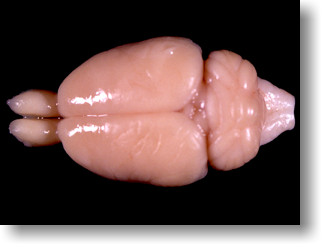 http://www.apuche.org/OIA/Anatomical-Page-03.htm
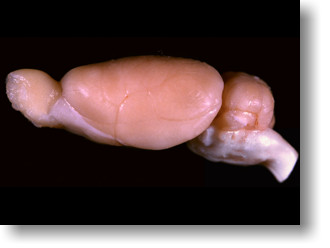 http://www.apuche.org/OIA/Anatomical-Page-03.htm
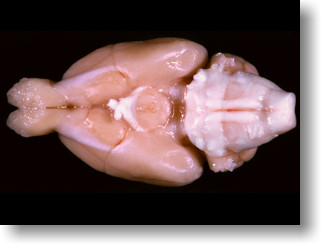 http://www.apuche.org/OIA/Anatomical-Page-03.htm
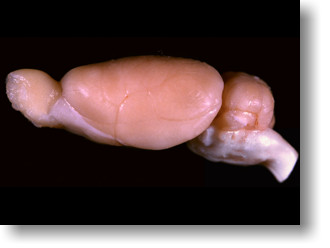 http://www.apuche.org/OIA/Anatomical-Page-03.htm
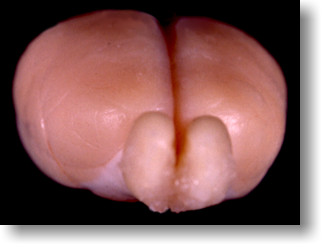 http://www.apuche.org/OIA/Anatomical-Page-03.htm
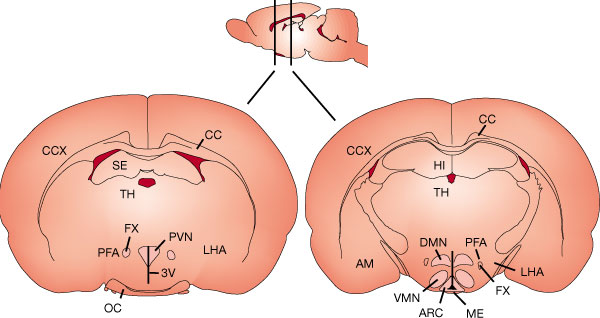 http://www.nature.com/nature/journal/v404/n6778/fig_tab/404661a0_F3.html
Presentation technique 1
Own the room
Do not apologize or ask permission,
	unless it’s obviously needed
Avoid meta-commentary
Oh, that text isn’t 
formatted correctly, oops
Presentation technique 2
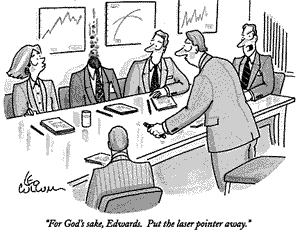 Laser pointer/ Mouse
Eye contact with your audience/ with your camera
Your ‘ticks’

Be confident but not arrogant
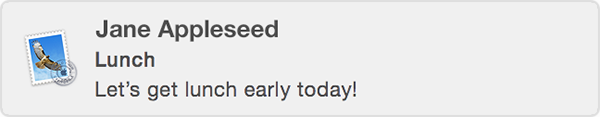 Presentation technique 3
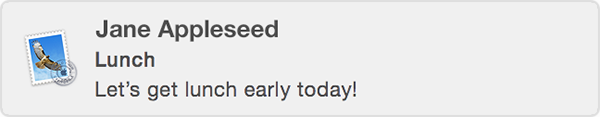 OMG
You are right- Dr. Christian is such a jerk.
Know your tools
Getting to previous slides quickly

Using the advancer easily

Prevent “auto-updates” or notifications

Sharing your screen
Nervousness
Relaxation techniques
 breathing
 use the nervous energy
 Practice
 Experience
 Public speaking courses
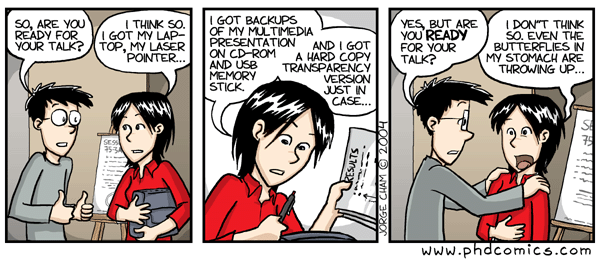 Final thoughts
What is your message?
Clear communication
Keep it simple
Analyze other presentations (good & bad)
Prepare early

Tell them what you are going to say
Tell them
Tell them what you said
Other Resources
www.cs.berkeley.edu/~jrs/speaking.html

www.ascb.org/files/0602wicb.pdf

http://www.ncbi.nlm.nih.gov/pmc/articles/PMC1857815/
	Ten Simple Rules for Making Good Oral Presentations

www.ncbi.nlm.nih.gov/pmc/articles/PMC1876493/
	Ten Simple Rules for a Good Poster Presentation
Acknowledgements
Michael Gold, UBC- PhD supervisor
Kelly Drew, UAF- PDF supervisor
Ken Hirasawa, MUN- PDF supervisor

Past students and labmates

Online colleagues with similar interests who write on these topics.
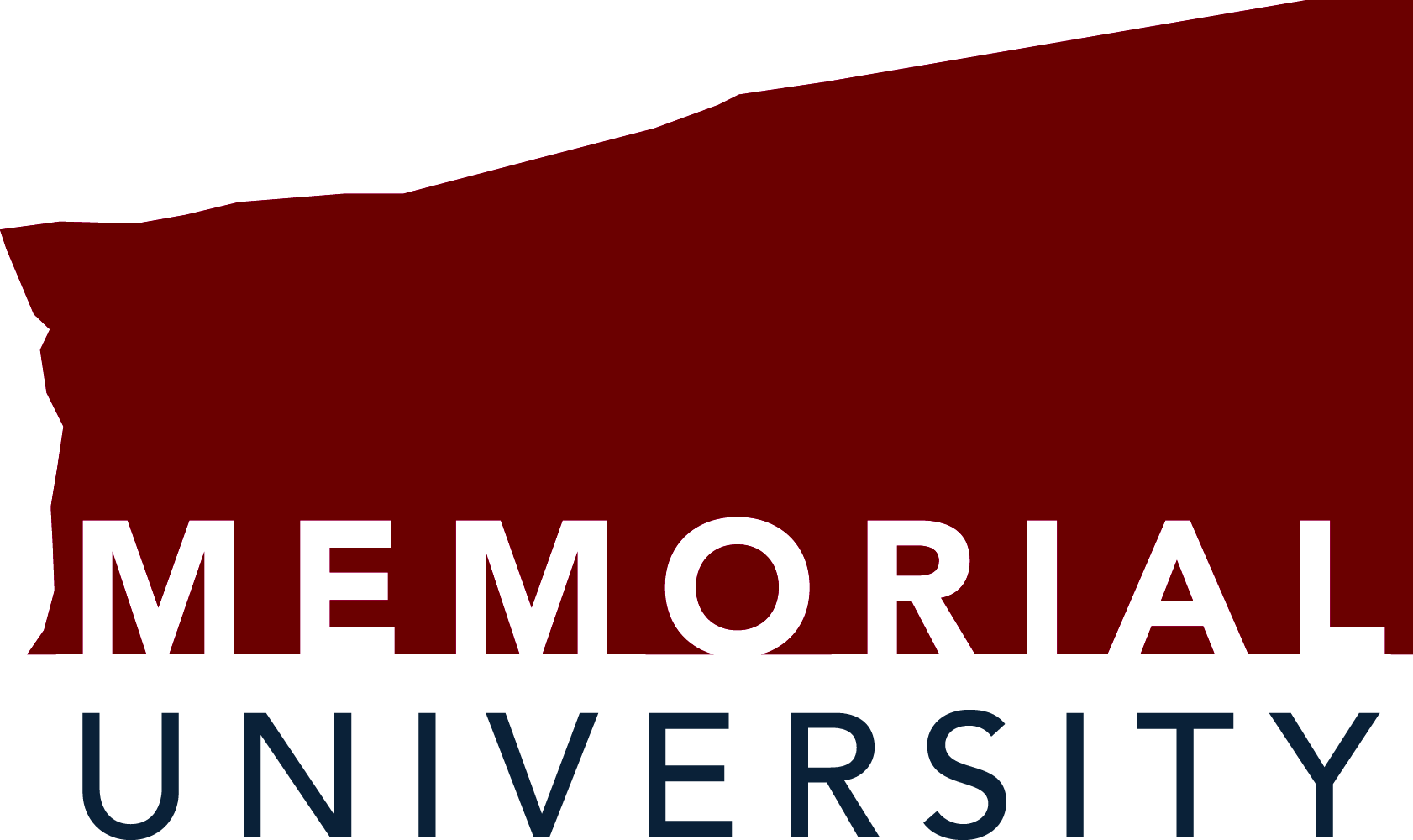